Overall description of the Ion Source & LEBT
Øystein Midttun
System Leader – Ion source and LEBT
SRR 1 – Ion Source & LEBT
2018-07-17--18
ESS layout (July 2018)
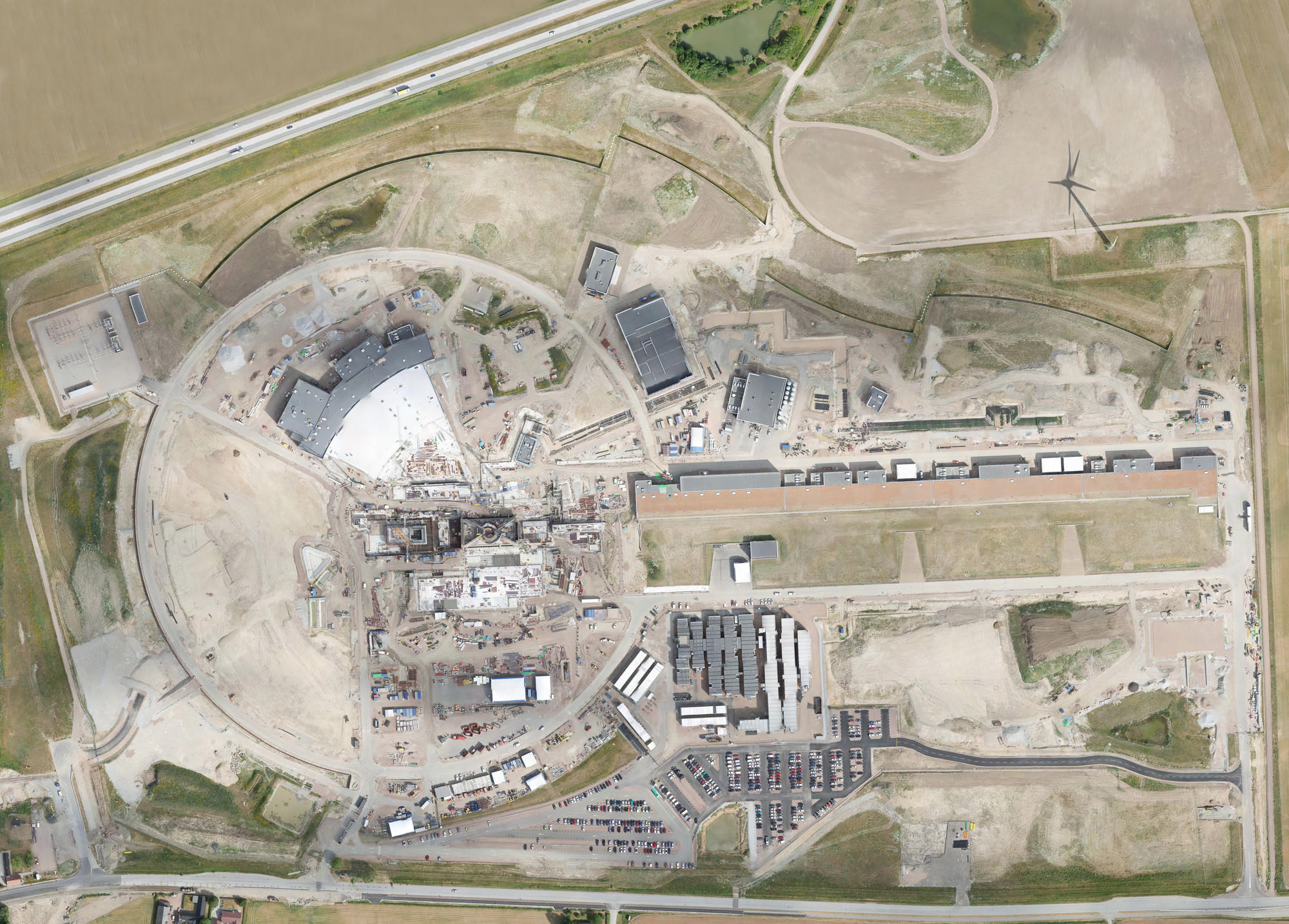 You are here
Ion source and LEBT
Target
Local control room
2
Overview of accelerator tunnel
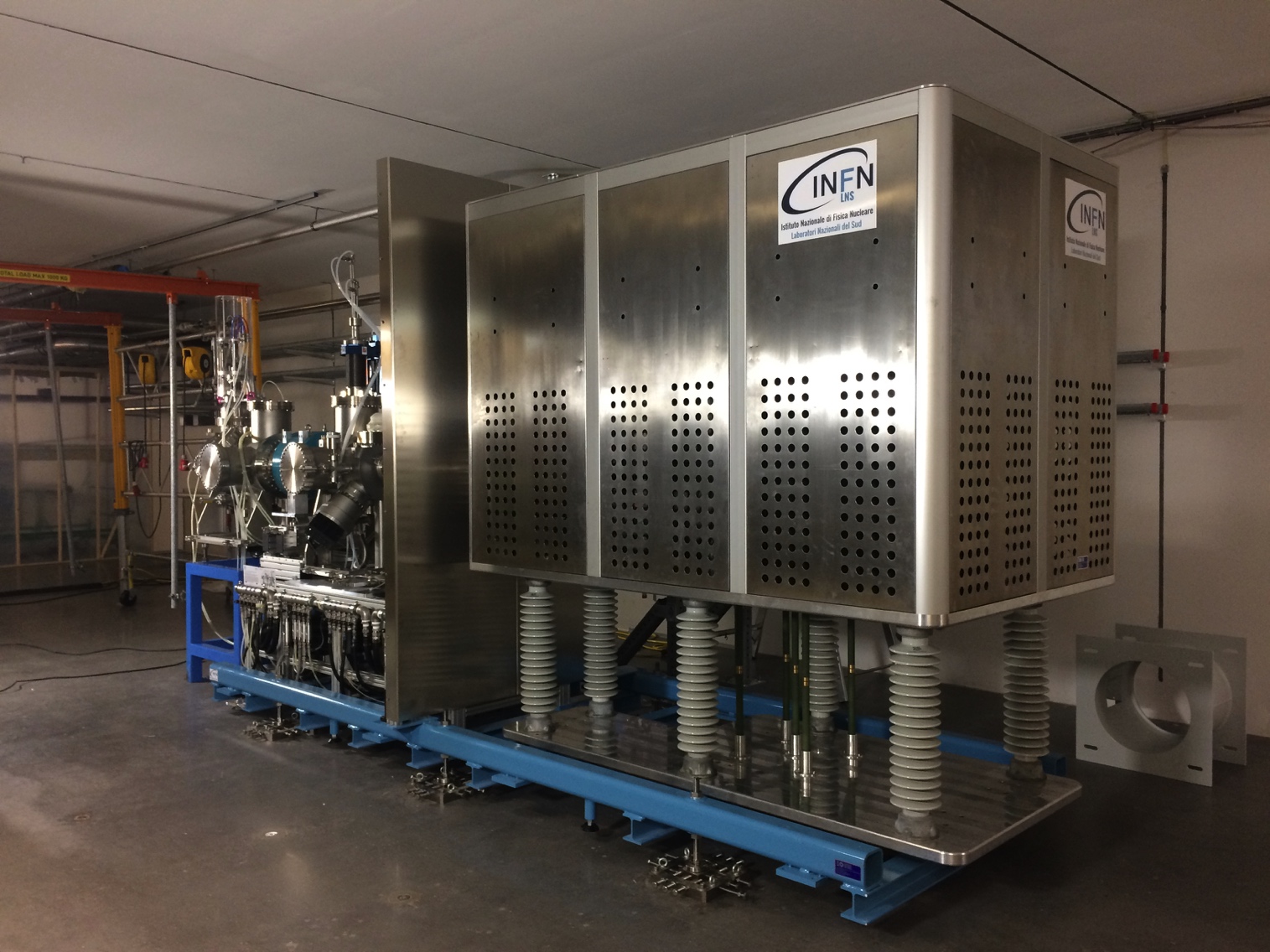 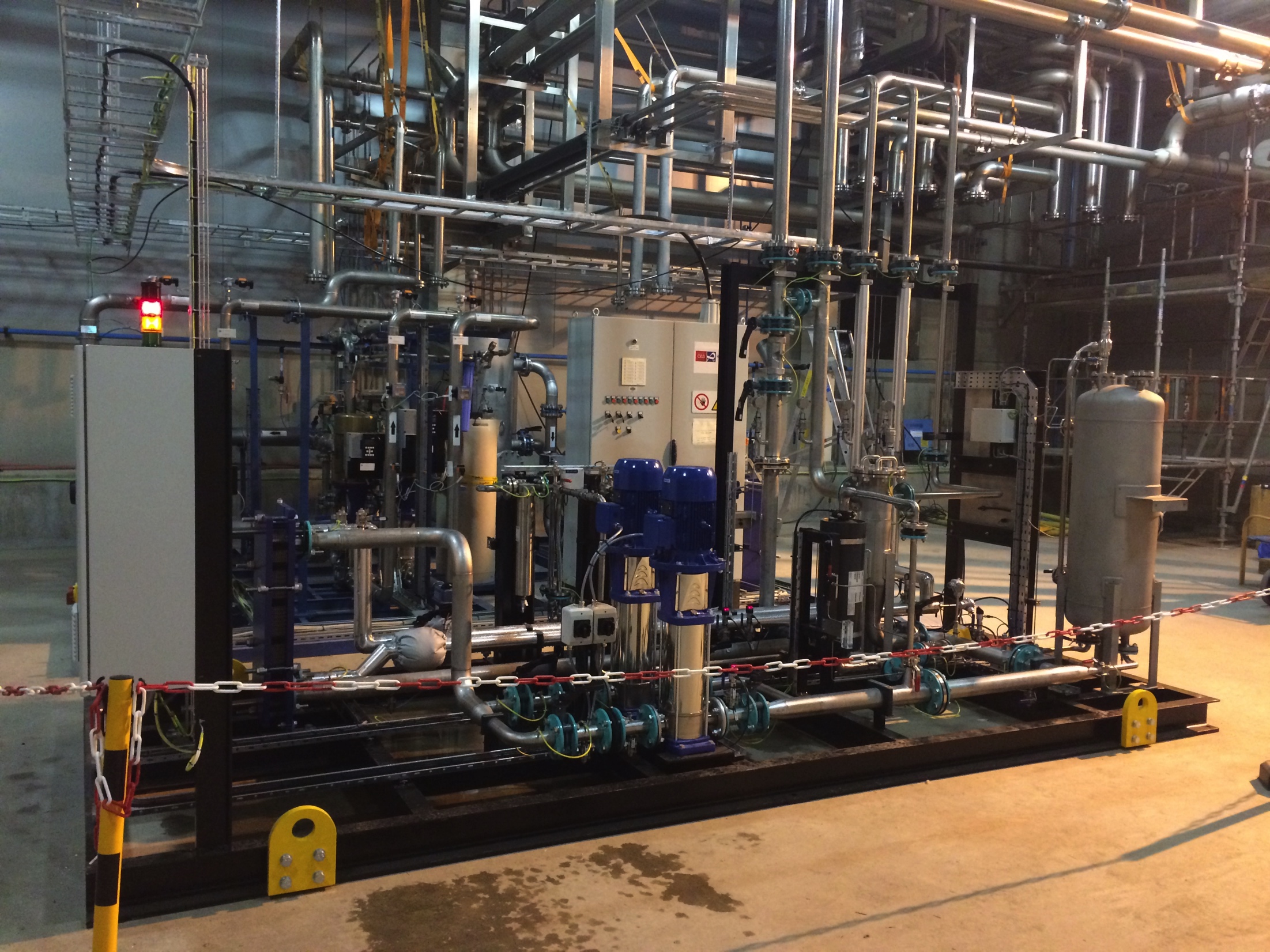 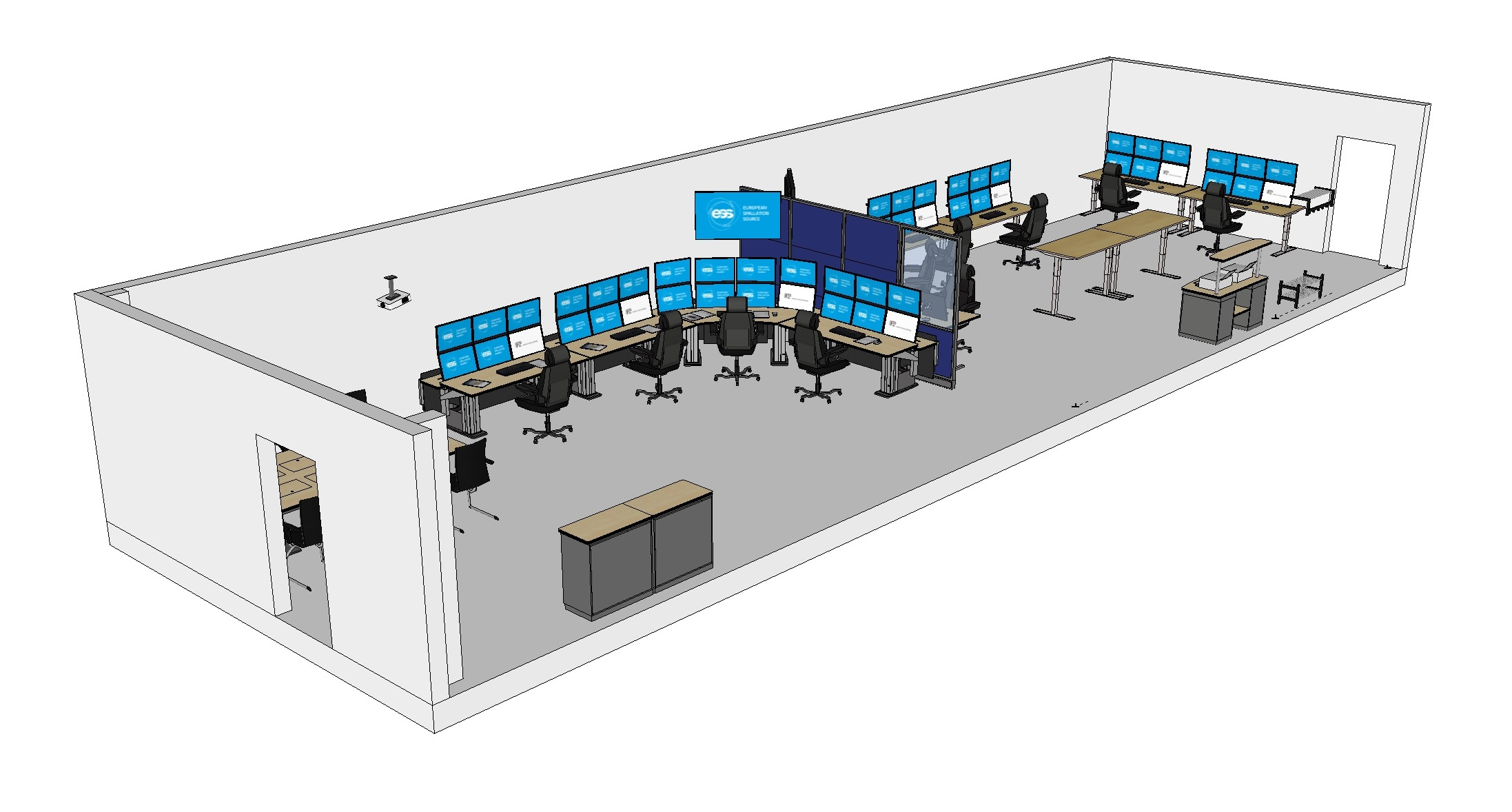 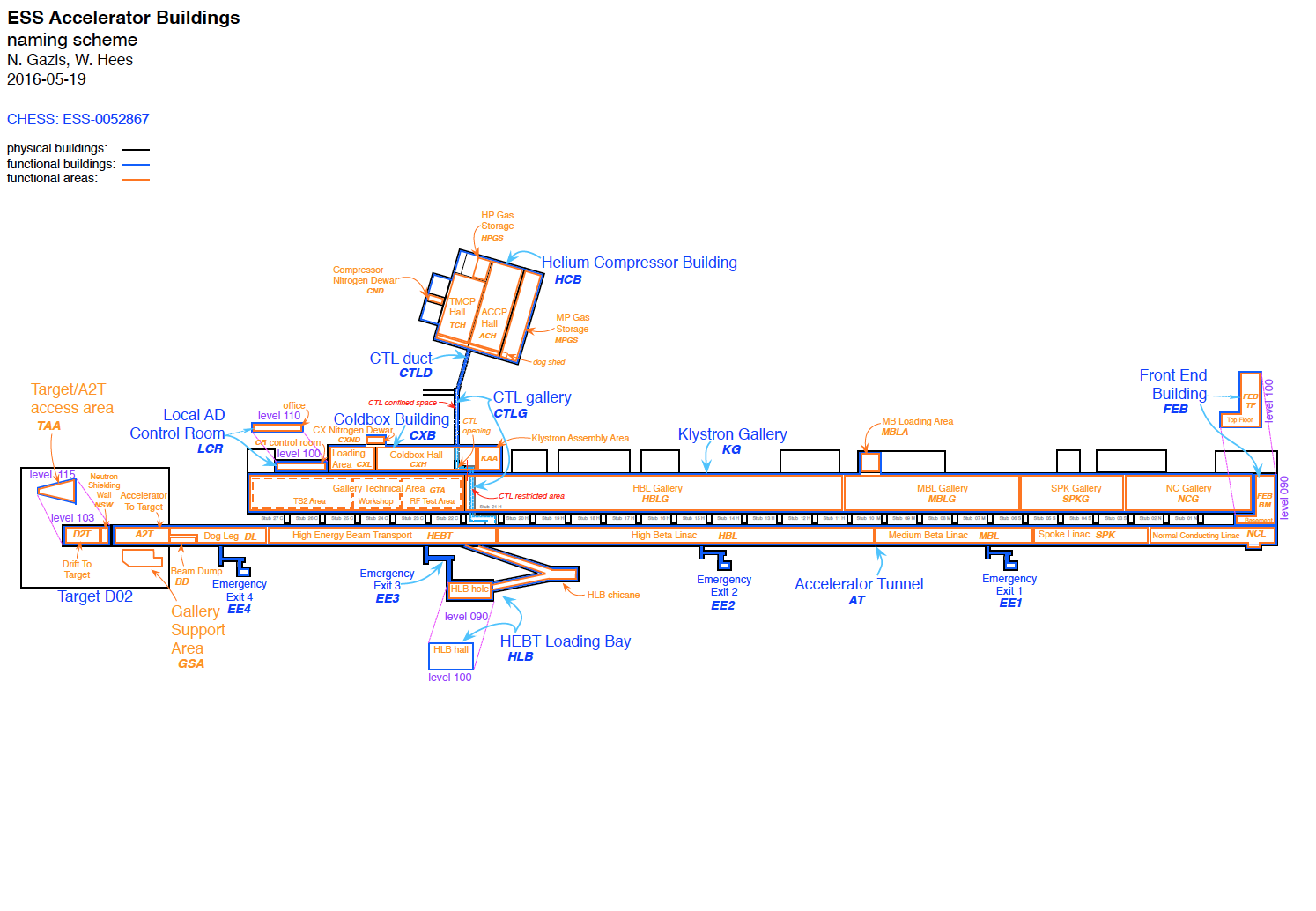 Cooling water skid
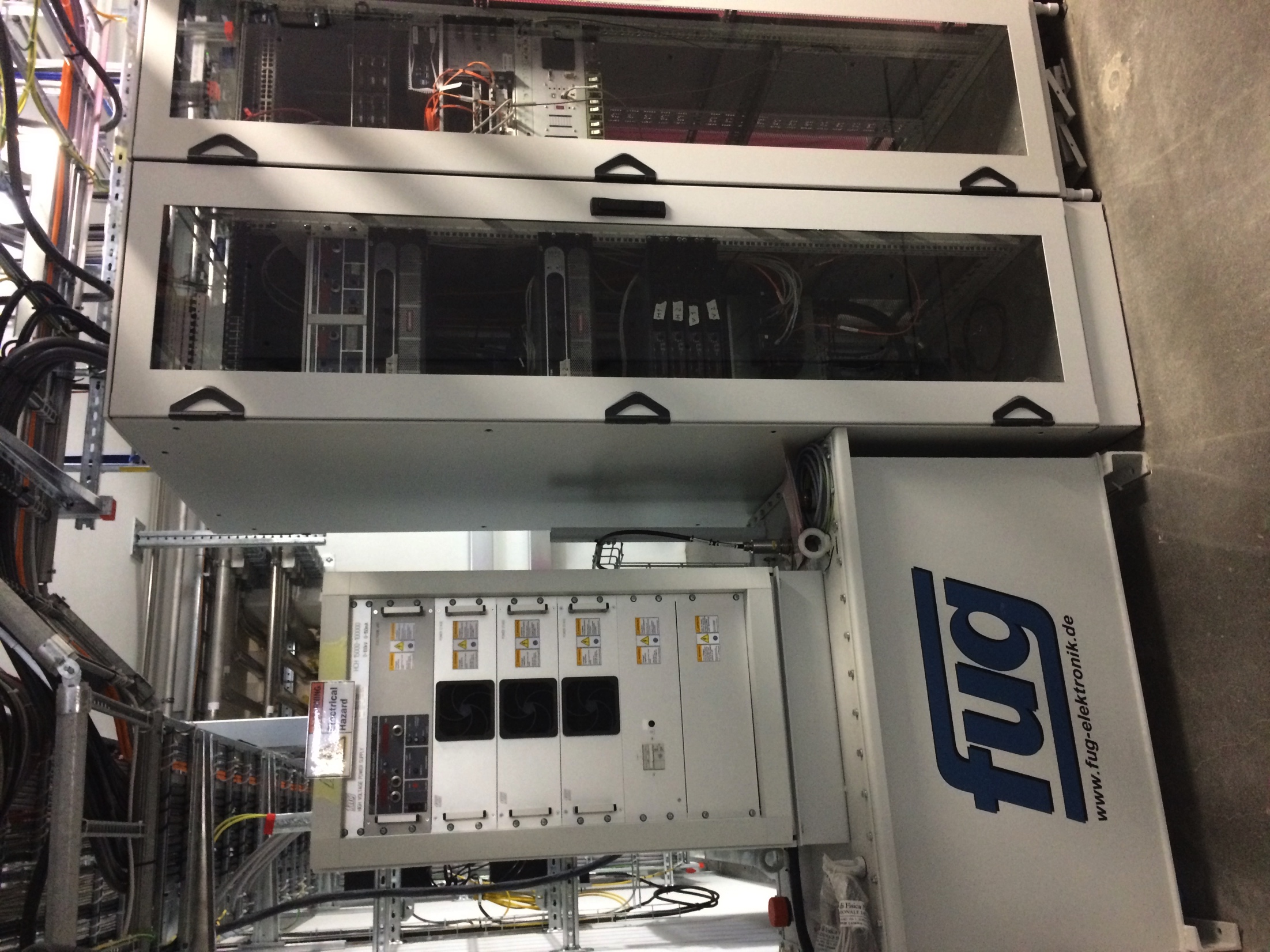 Local control room
Electrical power (racks)
Ion source and LEBT
3
Table of content
System Requirements (high level)
Specific safety systems (engineered control)
Operating & safety procedures (administrative control)
Test & Verification
Allowed testing Envelope
Open issues
System Requirements 
Specific safety systems
Operating & safety procedures (administrative control)
Test & Verification
Allowed testing Envelope
Open issues
4
System Requirements – Beam parameters at RFQ entrance
Particle			Protons (H+)
Current			70 mA
Energy			75 kV
Pulse length		2.86 ms
Repetition rate		14 Hz
Duty cycle		4%
Emittance (99%)	2.25 mm mrad
Emittance (rms)		0.25 mm mrad
Stability
Flat top		±2%
Pulse to pulse	±3.5%
5
Sub-system overview
EMU 1
EMU 2
Faraday cup
Doppler shift
NPM 1
ACCT
NPM 2
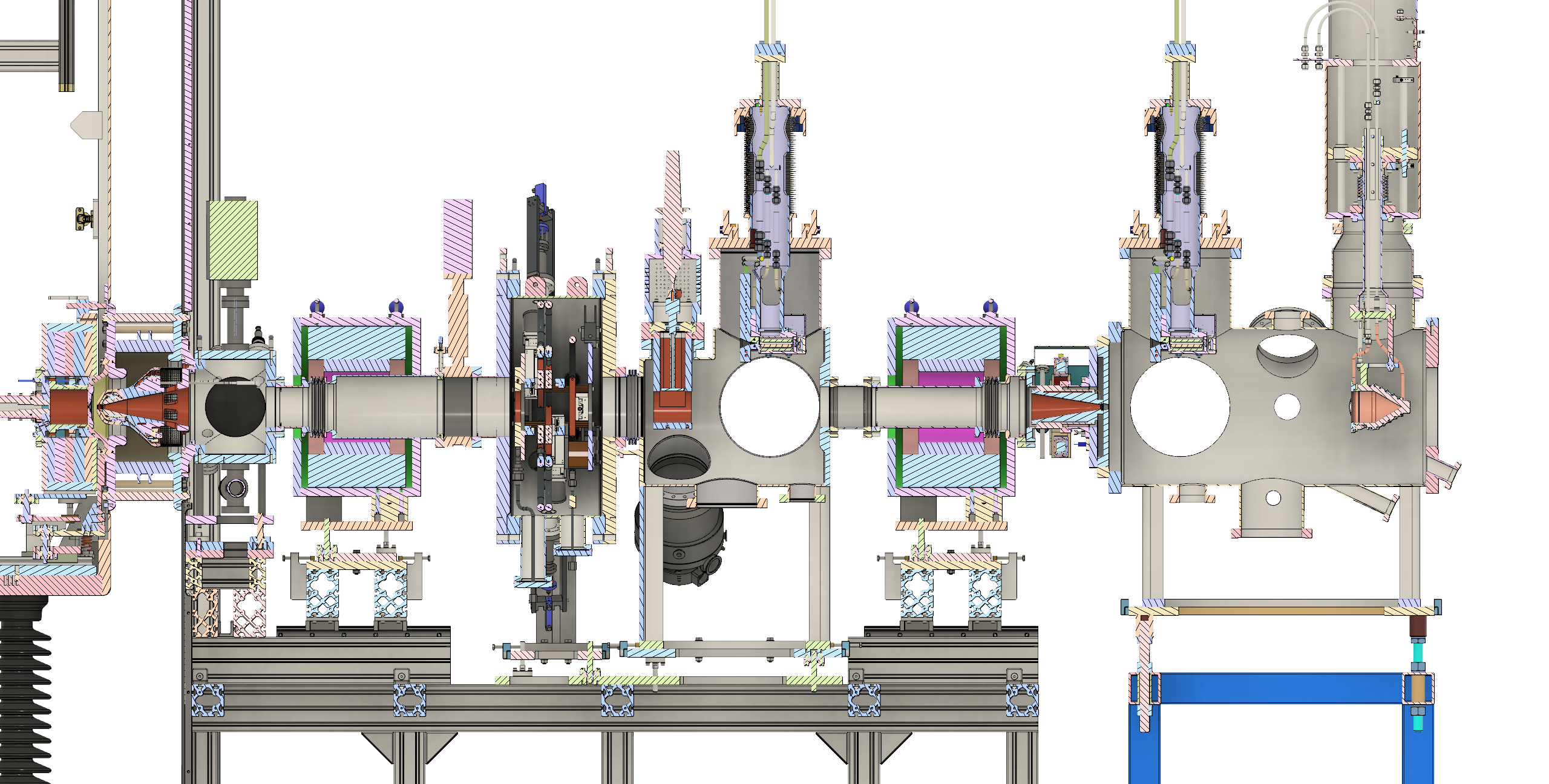 Ion source
Solenoid 1
Iris
Chopper
Solenoid 2
Collimator
Electron 
repeller
Electron 
repeller
Gate valve
Gate valve
Pumping box
Permanent tank
Commissioning tank
ACCT: AC current transformer
EMU: Emittance measurement unit
NPM: Non-invasive profile monitor
6
Sub-systems – Ion source
Ion source
Plasma chamber
Extraction system
Pumping box
Magnetron
Waveguide
H2 bottle
3 x solenoid
Repeller
High voltage (HV) platform
Voltage divider
HV power supply
Isolation transformer
Front End and Magnets
7
Sub-systems – LEBT
Ion source
Low energy beam transport (LEBT)
Plasma chamber
Extraction system
Pumping box
Solenoid
2 x steerer
Iris
Diagnostics tank
Solenoid
2 x steerer
Collimator
Commissioning tank (RFQ)
Magnetron
Waveguide
H2 bottle
Chopper
Repeller
3 x solenoid
Repeller
Beam stop
N2 bottle
High voltage (HV) platform
Voltage divider
HV power supply
Isolation transformer
Front End and Magnets
8
Sub-systems – Beam Diagnostics
Ion source
Low energy beam transport (LEBT)
Plasma chamber
Extraction system
Pumping box
Solenoid
2 x steerer
Iris
Diagnostics tank
Solenoid
2 x steerer
Collimator
Commissioning tank (RFQ)
Magnetron
Waveguide
H2 bottle
Chopper
Repeller
3 x solenoid
Repeller
Beam stop
EMU H+V
ACCT
EMU H+V
Faraday cup
Faraday cup
N2 bottle
High voltage (HV) platform
NPM H+V
NPM H+V
Doppler shift
Doppler shift
ACCT
Voltage divider
HV power supply
Isolation transformer
Alternative location of beam instruments for commissioning
ACCT: AC current transformer
EMU: Emittance measurement unit
NPM: Non-invasive profile monitor
TMP: Turbomolecular pump
Front End and Magnets
Beam Diagnostics
9
Sub-systems – Vacuum
Ion source
Low energy beam transport (LEBT)
Plasma chamber
Extraction system
Pumping box
Solenoid
2 x steerer
Gate valve
Iris
Diagnostics tank
Gate valve
Solenoid
2 x steerer
Collimator
Commissioning tank (RFQ)
Magnetron
Waveguide
H2 bottle
Chopper
Repeller
3 x solenoid
Repeller
2 x TMP
Beam stop
EMU H+V
ACCT
EMU H+V
Faraday cup
Faraday cup
N2 bottle
High voltage (HV) platform
NPM H+V
NPM H+V
Doppler shift
Doppler shift
ACCT
Voltage divider
2 x TMP
2 x TMP
Primary pump
Primary pump
HV power supply
Isolation transformer
Alternative location of beam instruments for commissioning
ACCT: AC current transformer
EMU: Emittance measurement unit
NPM: Non-invasive profile monitor
TMP: Turbomolecular pump
Front End and Magnets
Vacuum
Beam Diagnostics
10
Sub-systems – Cooling water
Ion source
Low energy beam transport (LEBT)
LEBT 1
LEBT 2
Ion source
Plasma chamber
Extraction system
Pumping box
Solenoid
2 x steerer
Gate valve
Iris
Diagnostics tank
Gate valve
Solenoid
2 x steerer
Collimator
Commissioning tank (RFQ)
Magnetron
Waveguide
H2 bottle
Chopper
Repeller
3 x solenoid
Repeller
2 x TMP
Beam stop
EMU H+V
ACCT
EMU H+V
Faraday cup
Faraday cup
N2 bottle
High voltage (HV) platform
NPM H+V
NPM H+V
Doppler shift
Doppler shift
ACCT
Voltage divider
2 x TMP
2 x TMP
Primary pump
Primary pump
HV power supply
Isolation transformer
Alternative location of beam instruments for commissioning
ACCT: AC current transformer
EMU: Emittance measurement unit
NPM: Non-invasive profile monitor
TMP: Turbomolecular pump
Front End and Magnets
Vacuum
Beam Diagnostics
Cooling water
11
Sub-systems – Safety
Ion source
Low energy beam transport (LEBT)
PSS0 controlled area
and radiation shielding
LEBT 1
LEBT 2
Ion source
Plasma chamber
Extraction system
Pumping box
Solenoid
2 x steerer
Gate valve
Iris
Diagnostics tank
Gate valve
Solenoid
2 x steerer
Collimator
Commissioning tank (RFQ)
Magnetron
Waveguide
H2 bottle
Chopper
Repeller
3 x solenoid
Repeller
2 x TMP
Beam stop
EMU H+V
ACCT
EMU H+V
Faraday cup
Faraday cup
N2 bottle
High voltage (HV) platform
NPM H+V
NPM H+V
Doppler shift
Doppler shift
ACCT
Voltage divider
2 x TMP
2 x TMP
Primary pump
Primary pump
HV power supply
Isolation transformer
Alternative location of beam instruments for commissioning
ACCT: AC current transformer
EMU: Emittance measurement unit
NPM: Non-invasive profile monitor
TMP: Turbomolecular pump
Front End and Magnets
Vacuum
PSS
Beam Diagnostics
Cooling water
12
Sub-systems – Control system
Ion source
Low energy beam transport (LEBT)
PSS0 controlled area
and radiation shielding
LEBT 1
LEBT 2
Ion source
Plasma chamber
Extraction system
Pumping box
Solenoid
2 x steerer
Gate valve
Iris
Diagnostics tank
Gate valve
Solenoid
2 x steerer
Collimator
Commissioning tank (RFQ)
Magnetron
Waveguide
H2 bottle
HV controls
Chopper
Repeller
3 x solenoid
Repeller
2 x TMP
Beam stop
EMU H+V
ACCT
EMU H+V
Faraday cup
Faraday cup
N2 bottle
High voltage (HV) platform
NPM H+V
NPM H+V
Doppler shift
Doppler shift
ACCT
Voltage divider
2 x TMP
2 x TMP
Primary pump
Primary pump
HV power supply
Isolation transformer
Ground potential controls
Alternative location of beam instruments for commissioning
ACCT: AC current transformer
EMU: Emittance measurement unit
NPM: Non-invasive profile monitor
TMP: Turbomolecular pump
Front End and Magnets
Vacuum
PSS
Beam Diagnostics
Cooling water
Control system
13
Specific safety systems – Electrical
– For energization of electrical equipment (e.g. racks, power supplies) we have the Electrical Safety Plan that needs to be presented to the Electrical Safety Leader
– Lock-out tag-out is performed by the Electrical Safety Leader
ESS-0242842 – ESS RULES FOR ELECTRICAL LOCK-OUT/TAG-OUT
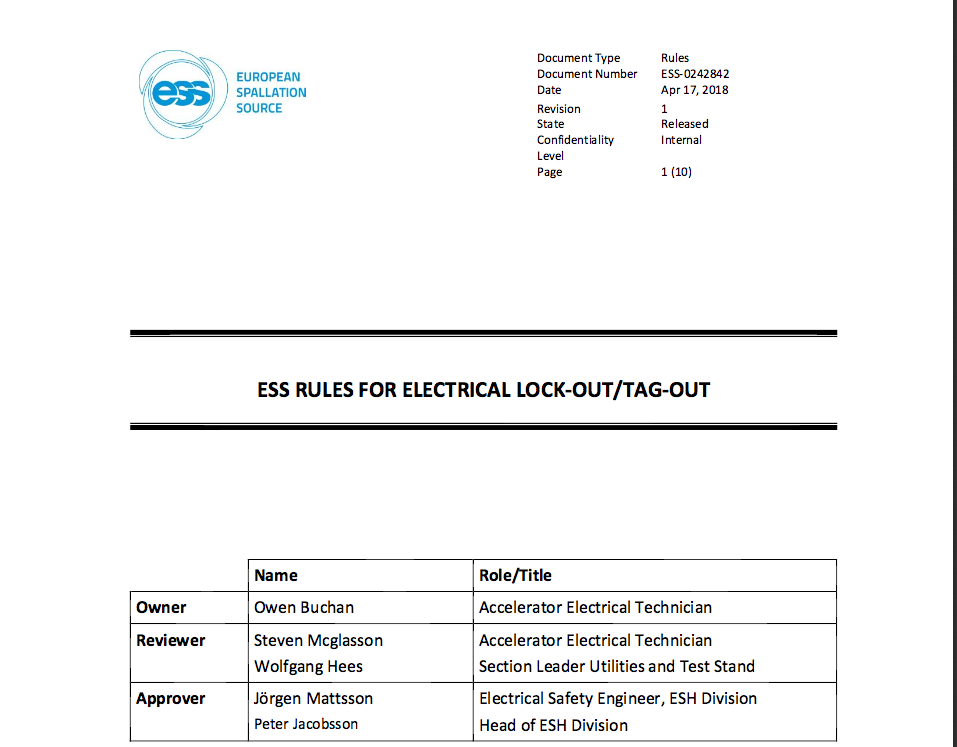 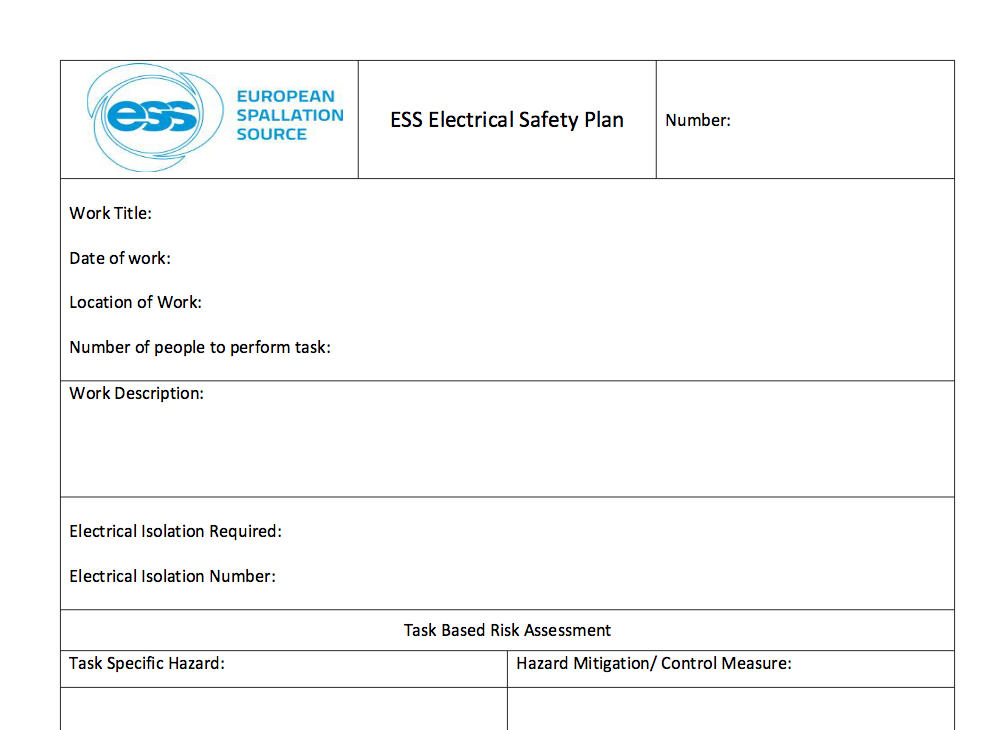 14
Specific safety systems – Personal safety
– Ion source safety fence with PSS access control mitigates the high voltage hazard
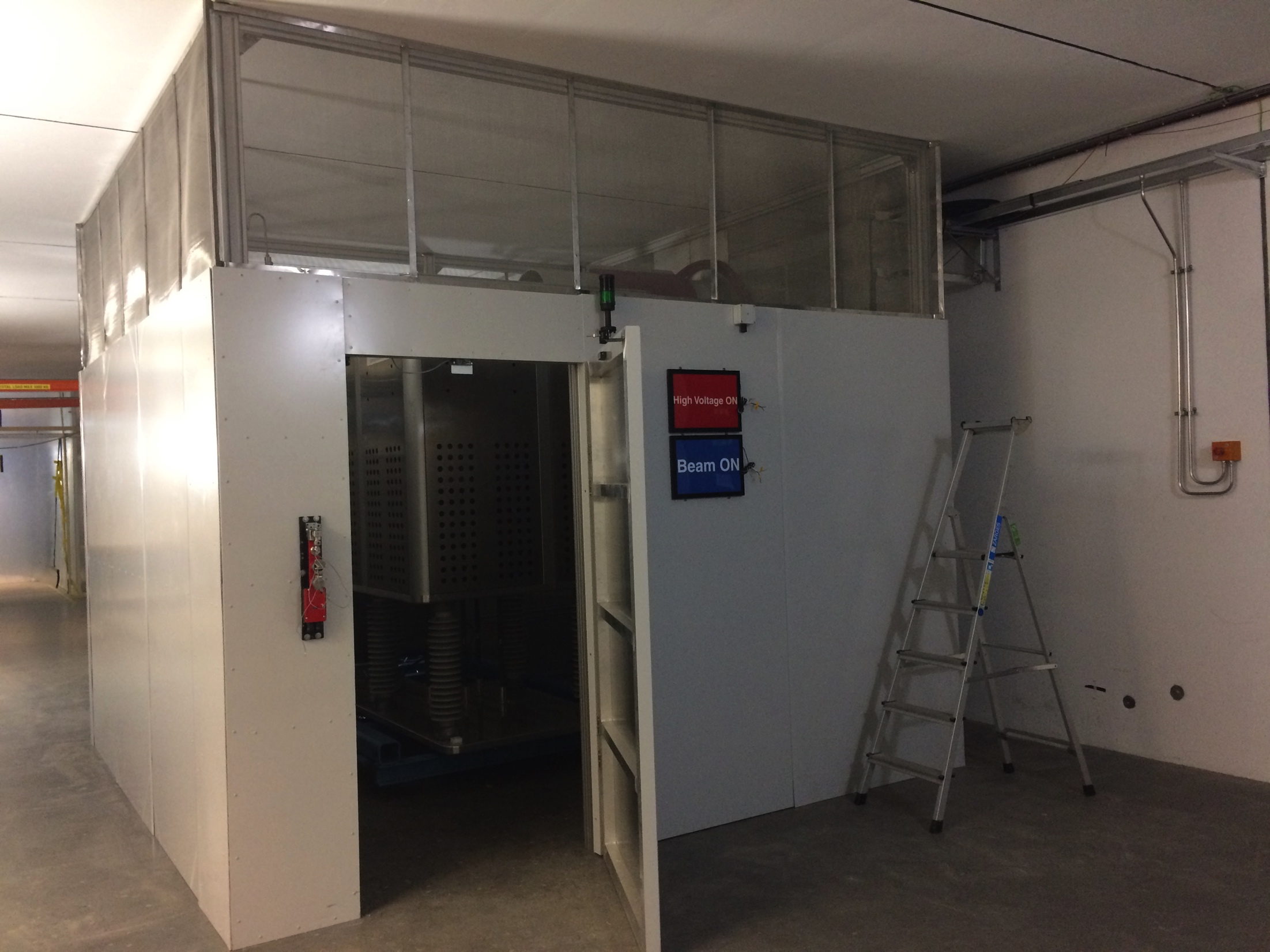 15
Specific safety systems – Radiation safety
– The ion source produces x-rays with energies up to 75 keV 
– These x-ray originates from electrons that accelerated back to the plasma chamber
– The ion source safety fence includes 2 mm thick lead plates to reduce the radiation below natural background
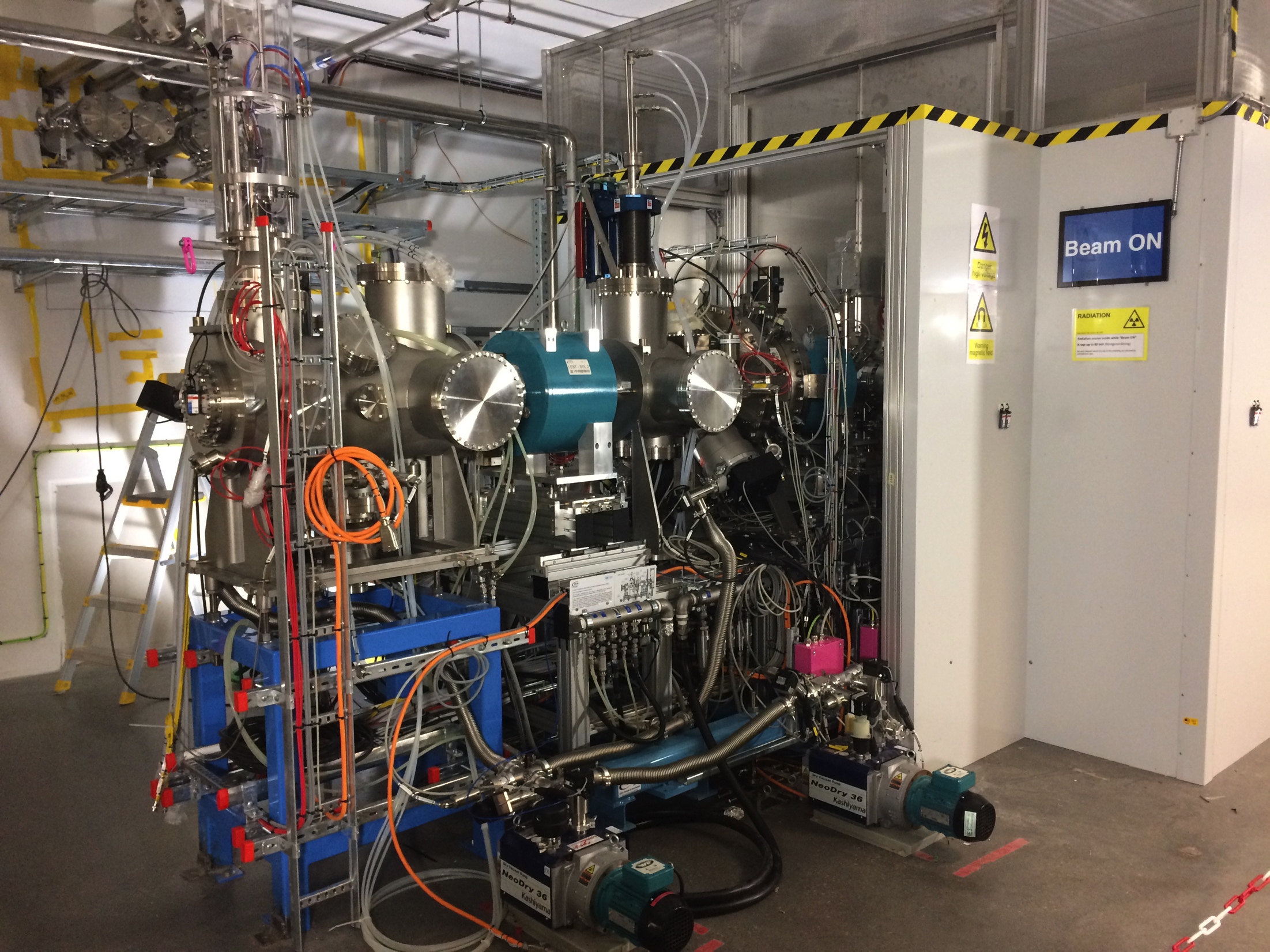 16
Specific safety systems – Machine protection
– For commissioning we have local protection (interlocks) for all devices
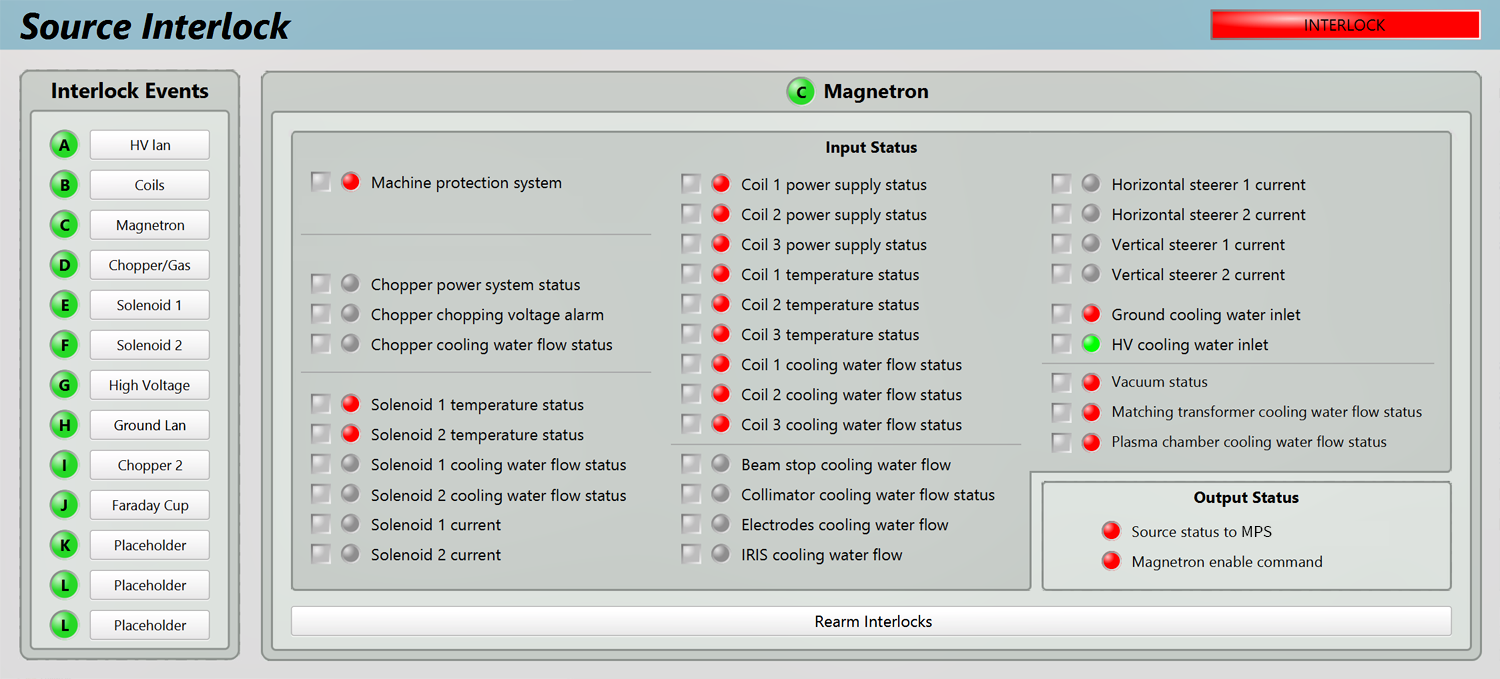 17
Test & Verification – TRR
From the test readiness review (TRR) we gathered the different stakeholder to define:
Which test to be done
The prerequisites for the tests
Coordination of the tests
Safety issues
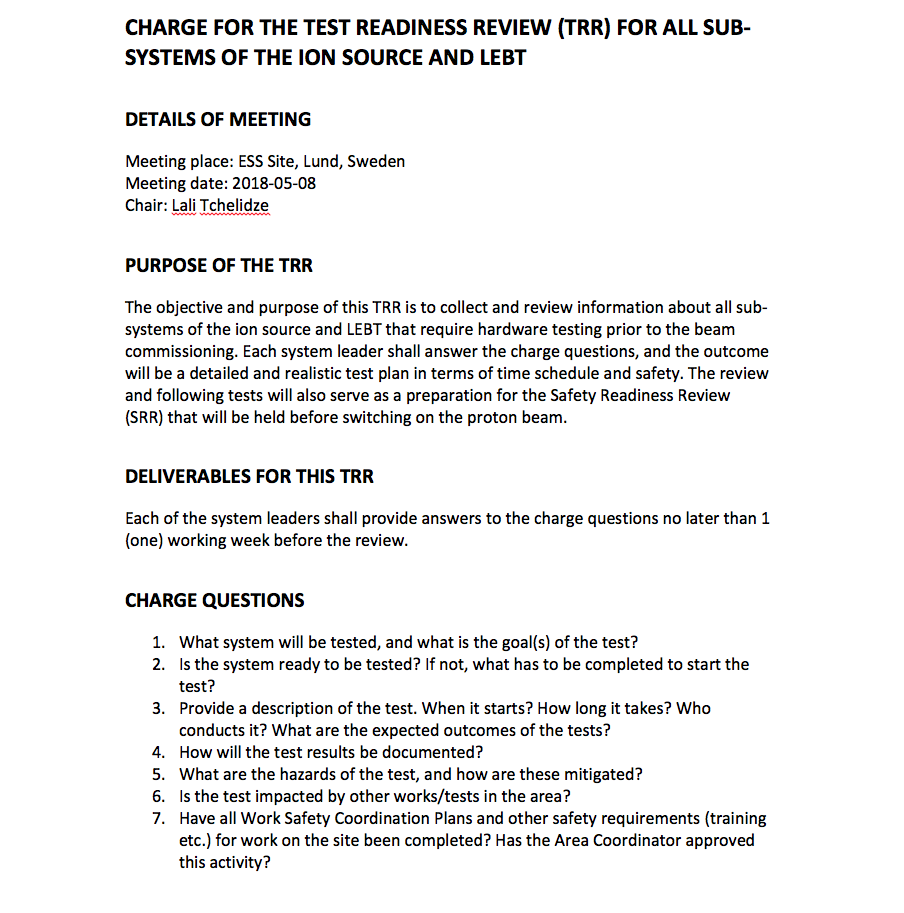 18
Test & Verification – TRR
TRR documentation
Meeting minutes in Confluence –https://confluence.esss.lu.se/display/LG/Test+and+Readiness+Review
Test and verification plan – ESS-0317305 - Ion source and LEBT verification plan
Test and verification report – collection of results from the test and verification plan
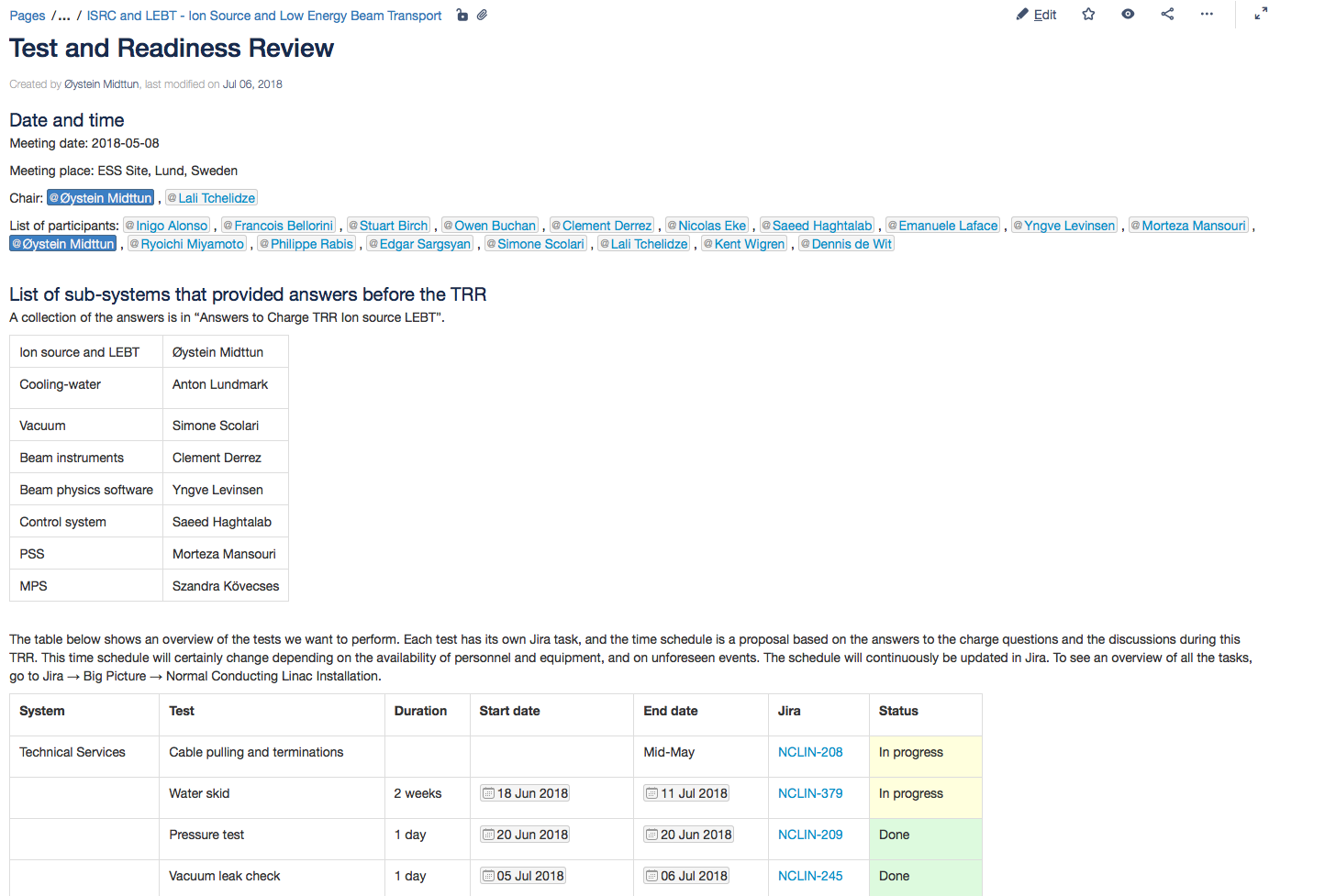 19
Test & Verification – TRR
– Tracking of progress in Jira
– Test are stored as Jira issues, where we can document progress and report
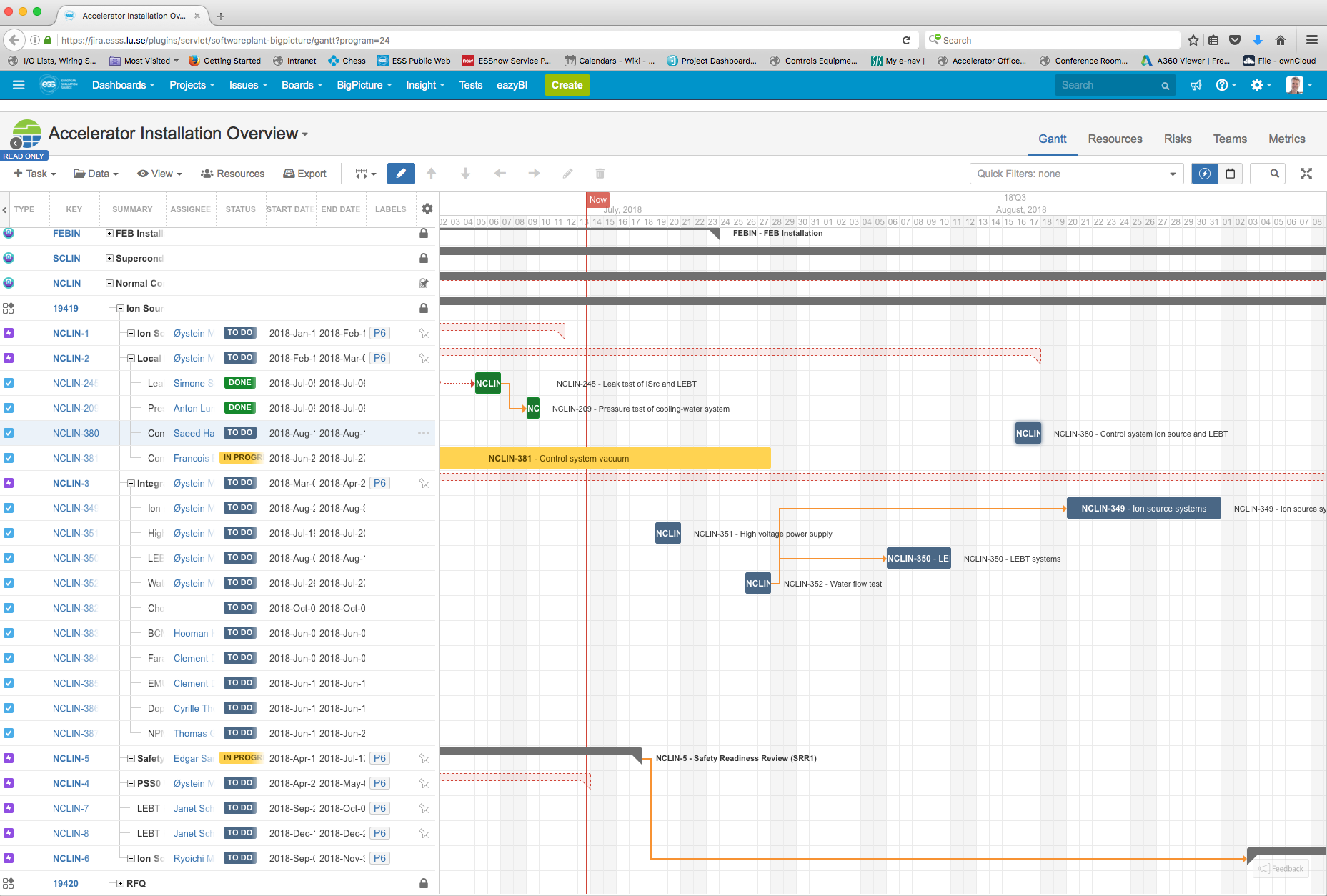 20
Test & Verification – allowed testing envelope
Any beam mode of the ESS accelerator is ok for the ion source and LEBT commissioning
To protect the machine, the following envelope must be respected (controlled by software)
High voltage		70-80 kV
Microwave power	< 2 kW
Pulse length		< 6 ms
Duty cycle 		< 8%
Pulse length for emittance measurement in the commissioning tank	200 µs (tbc by Beam Diagnostics)
21
Ion source and LEBT
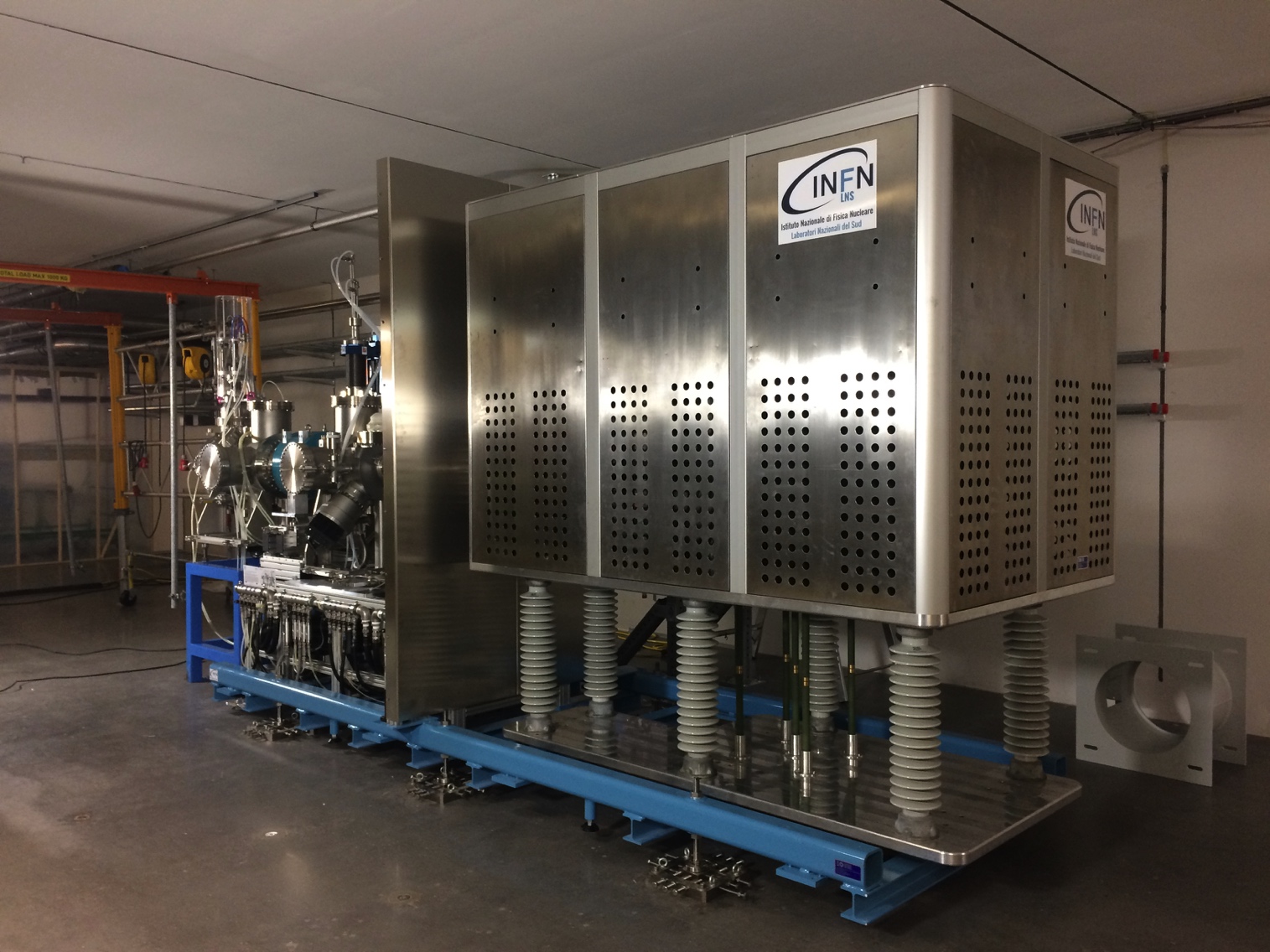 22